How to write your Geography coursework analysis
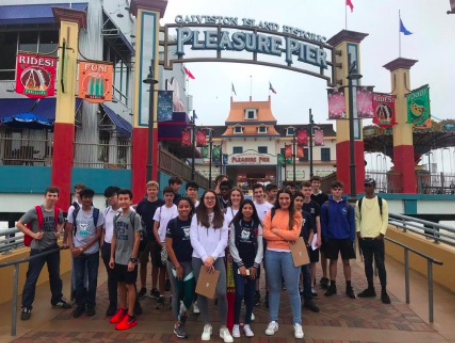 Learning Objective: 
Know what an analysis is
To understand what makes an good analysis
Practice analysing data
Peer assessment
Has tourism had both positive and negative environmental 
impacts on Seawall Boulevard in Galveston, TX?’
What is an analysis?
Link to other data
Describe
Explain
Link to question
Analysis mark scheme
Suggested word count
Poor
(0- 4 marks )
OK
(5-8 marks)
Excellent 
(9-12 marks)
Self assessment: checklist- what else could you add?
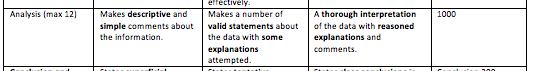 What feedback would you give this student?

What have they done well?
Have they describe the data (referring to figures numbers and stating values?)
Have they explained the data?
Have they made links between the data?
Have they linked their findings to their question?

What could they do to improve?
What grade would they get?
Peer assessment
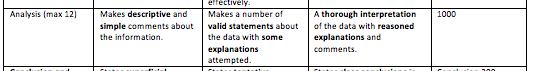 What have you learnt about analysis from the peer assessment?